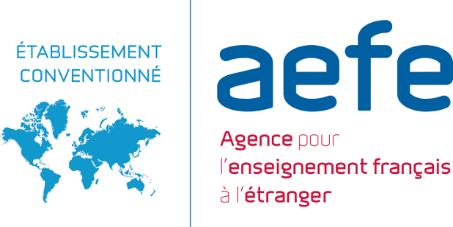 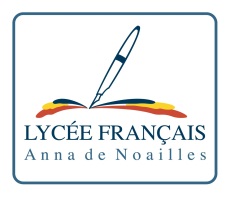 En Terminale
Mon Bac et je construis mon parcours d’études supérieures
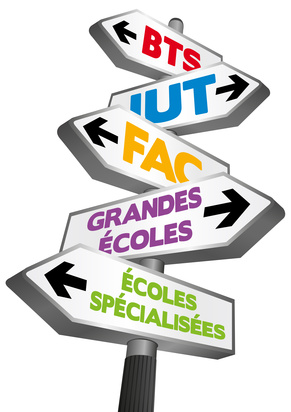 Jeudi 19 septembre 2019
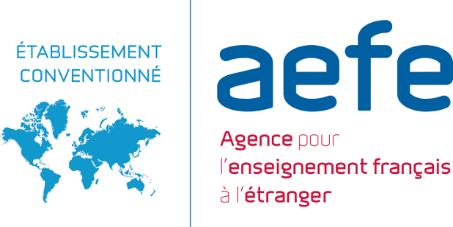 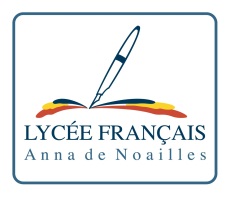 Sommaire
Le Bac 2020
Mon parcours d’études supérieures
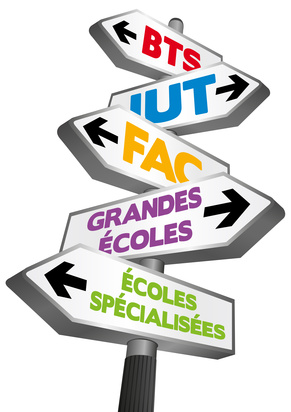 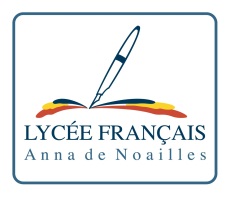 Obtenir le baccalauréat
Une moyenne globale égale ou supérieure à 10/20 permet de décrocher son bac "du premier coup".
Les candidats ayant entre 8/20 et 10/20 peuvent passer les oraux de rattrapage et les autres sont ajournés. 
La mention AB est attribuée à partir de 12/20, 
La mention B à partir de 14/20  
La mention TB à partir de 16/20
Le livret scolaire
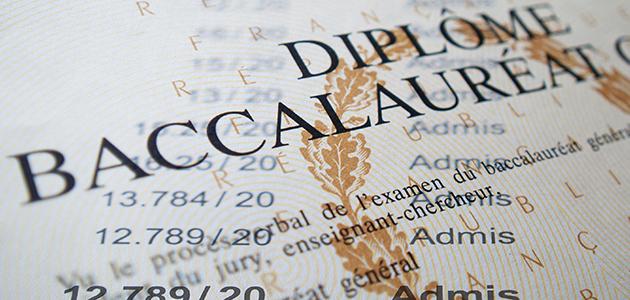 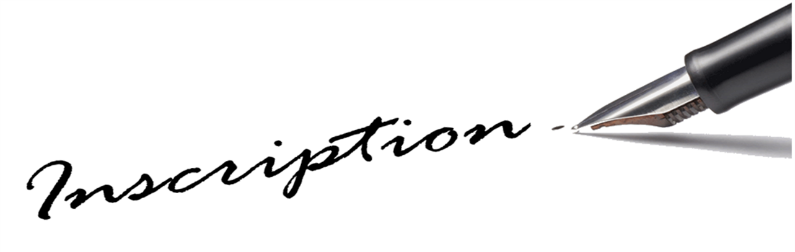 Inscription au Baccalauréat
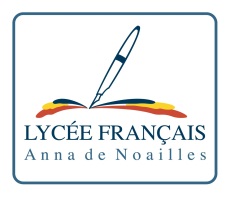 Au retour des vacances d’automne => novembre 2019

Documents utiles 
Notice individuelle 
Fiche de pré-inscription
Descriptif des épreuves…
Ces documents seront envoyés par mail aux candidats
Choix des langues
Choix des options (coef. rang 1 et 2)
Mention EURO (SES ou SVT)
La Confirmation d’inscription
Signature obligatoire (candidat + responsable légal)
Copie d’une pièce d’identité
Vous vérifierez avec attention :
Pour les candidats de nationalité française et + de 16 ans:
Attestation de recensement ou certificat de participation à la JDC (organisée au lycée dans le courant de l’année)
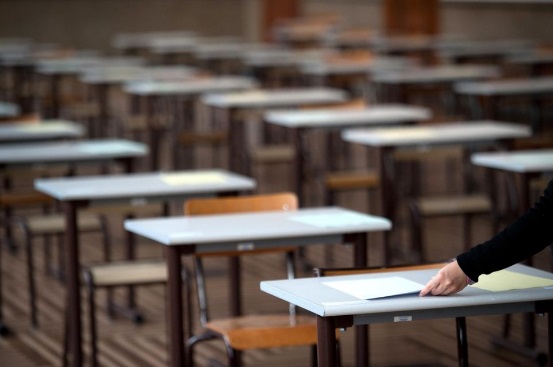 Série ES : déroulement & coefficients
Epreuves anticipées
Cette année
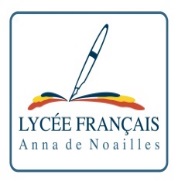 Bac blanc du 10 au 14 février 2020
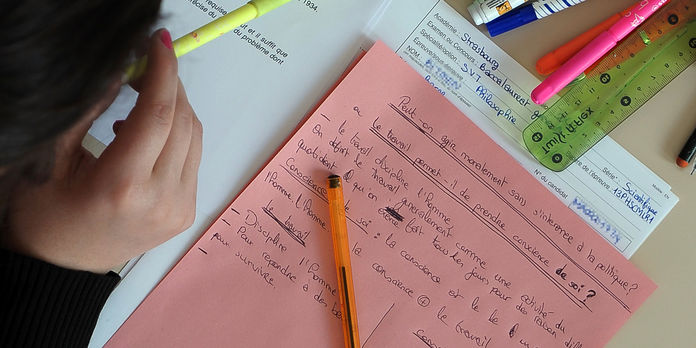 Série L : déroulement & coefficients
Epreuves anticipées
Cette année
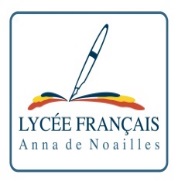 Bac blanc du 10 au 14 février 2020
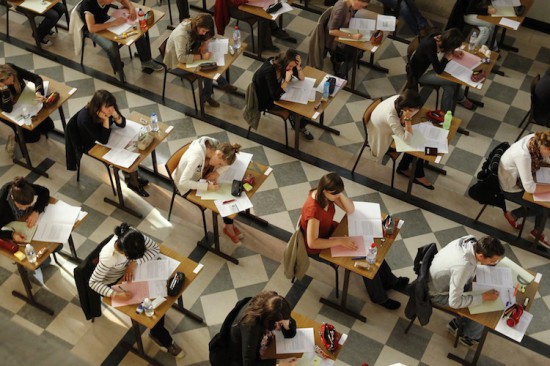 Série S : déroulement & coefficients
Epreuves anticipées
Cette année
Bac blanc du 10 au 14 février 2020
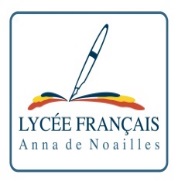 Evaluation des Compétences Expérimentales (ECE)
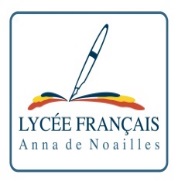 Sciences physiques + SVT
Types d’épreuves :  2 épreuves : un écrit + un TP
- Ecrit 		3h30 	compte pour 16/20		juin 2020
- Pratique		1h	compte pour 4/20		mai 2020
Coefficient : 
6 (Phys-Chimie) et 
6 (SVT) 
ou 8 si choix de spécialité
Epreuve de Physique/Chimie
Format de l’épreuve expérimentale (1h)
Tirage au sort du sujet (physique ou chimie)
Tp à réaliser (seul) en présence d’un examinateur qui évalue simultanément 2 à 3 candidats. Une feuille de résultats à rendre.

Evaluation : capacités expérimentales + feuille de résultats
Format de l’épreuve écrite (3h30)
2 exercices communs à tous les élèves
1 exercice non spécialiste ou 1 exercice spécialiste
Répartition équitable (à peu près) entre physique et chimie
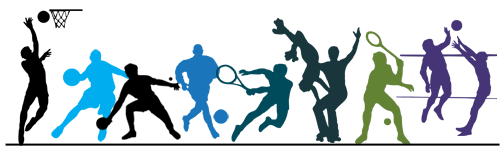 L’Education Physique et Sportive
EPS en contrôle continu
Dispenses : certificat médical modèle « Académie de Lyon »
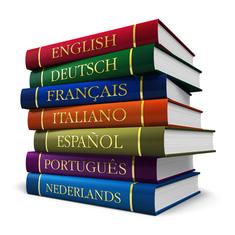 L’évaluation des LANGUES
Toutes les activités langagières de communication sont évaluées

 Compréhension orale en mars
 Expression orale en mai (pour les séries ES et S)
 Écrits en juin
 Pour la série L : oral en juin
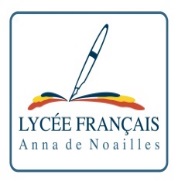 *Cadre européen commun de référence pour les langues
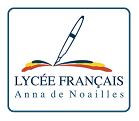 Poursuites d’études promotion Berthelot 2018/2019
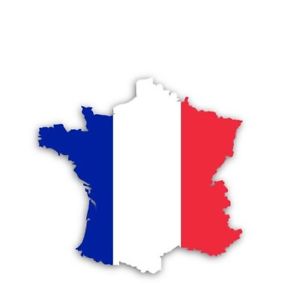 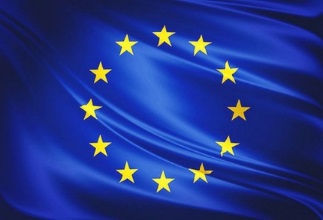 Europe 
2 en Espagne
6 aux Pays Bas
Une orientation réussie et variée dans des établissements de renom
22 élèves
Soit 52,3%
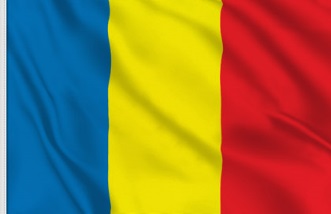 Roumanie
2 dont 1 à Cluj
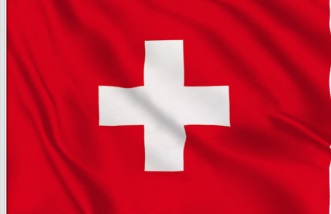 Suisse : 4
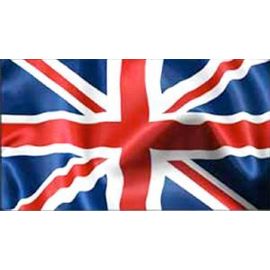 Angleterre : 6
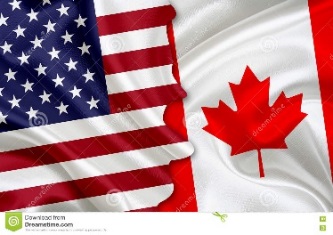 Etats-Unis: 1
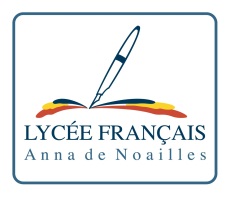 Mon parcours d’études Sup en 4 étapes
Je questionne
Je me déplace aux journées portes ouvertes
Je parle régulièrement de mon orientation
J’ouvre mes horizons
Je me renseigne sur les compétences attendues
1
J’explore les possibles
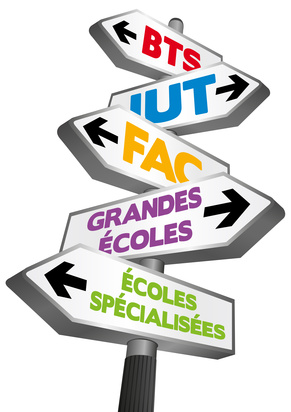 Une équipe au lycée est là pour vous accompagner
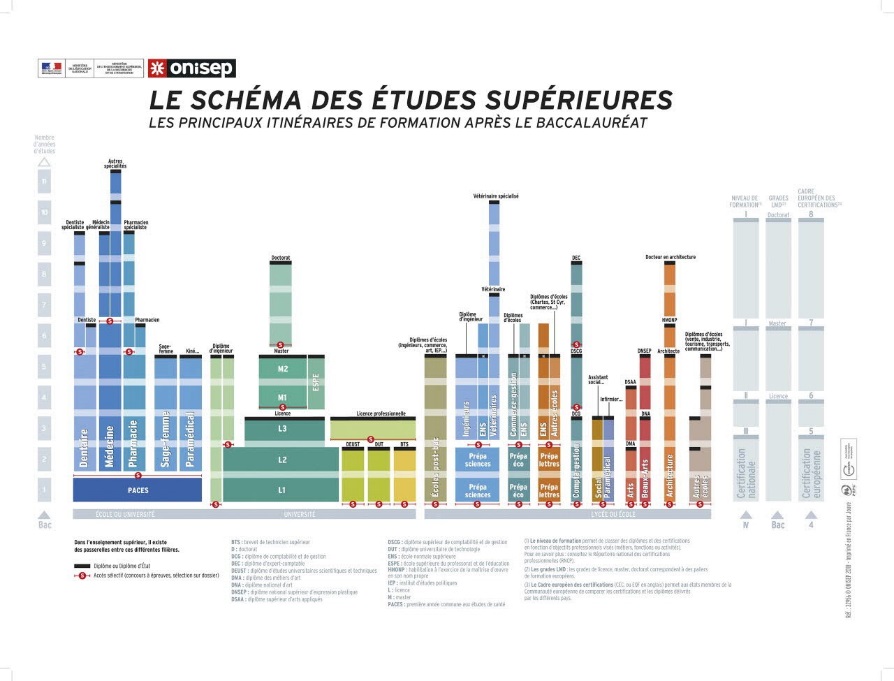 2
Je découvre les formations de l’enseignement supérieur
Ma première année en….  : sur le site de l’Onisep découvrez comment se déroule la 1ère année
 Rechercher une formation précise : quelle école, quel diplôme ? 
Faire les MOOC
 Découvrir des exemples de cours
Ex cours sciences de l’ingénieur
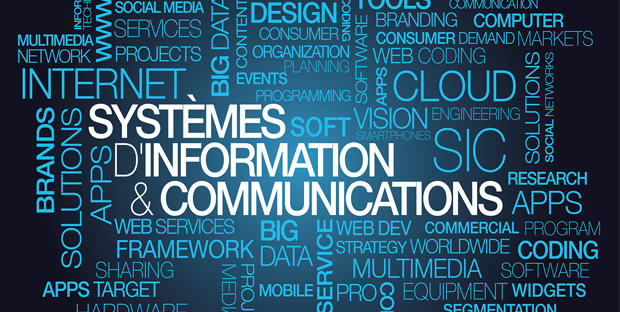 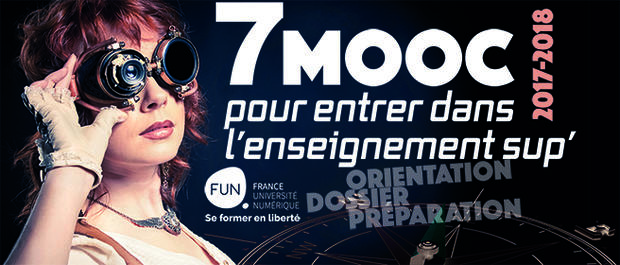 Très important : mon calendrier !
Les dates pour postuler aux écoles
Les échéances de Parcoursup
4
Mon calendrier et Parcoursup
Soirée de l’Orientation
 Partage de vécu
 Des ateliers
 Soirée d’information
 Des entretiens individuels obligatoires pour chaque élève de Terminale
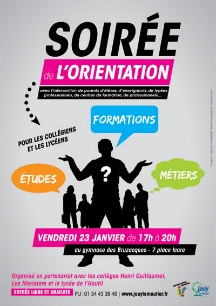 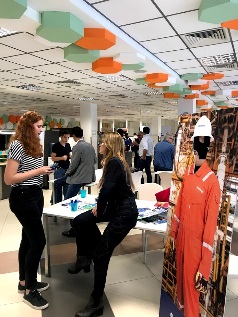 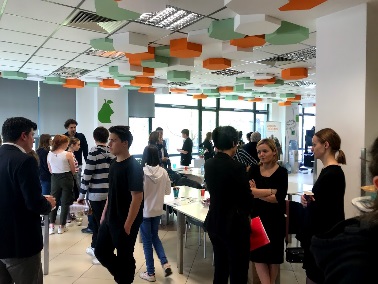 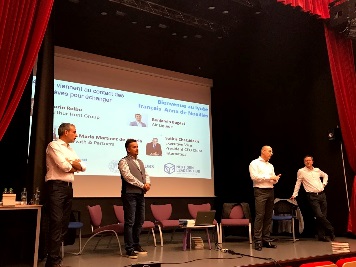 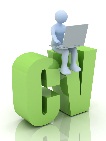 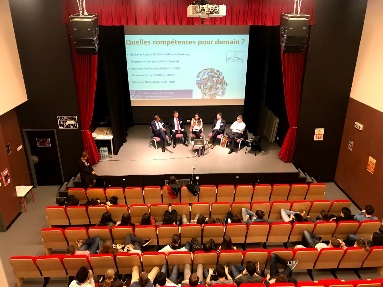 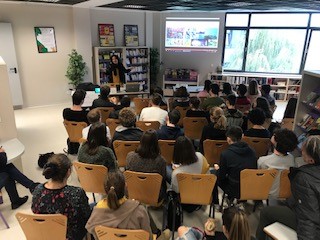 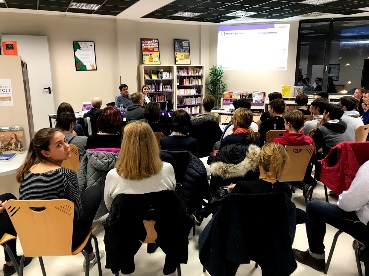 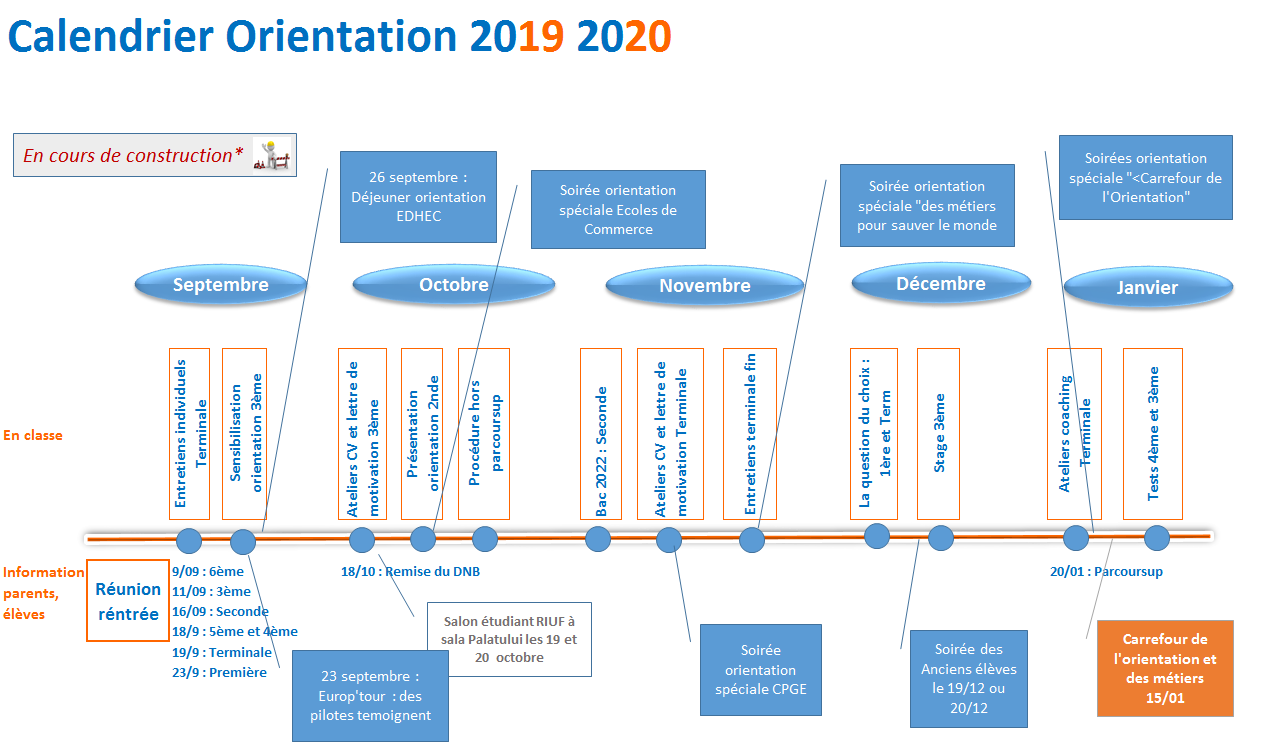 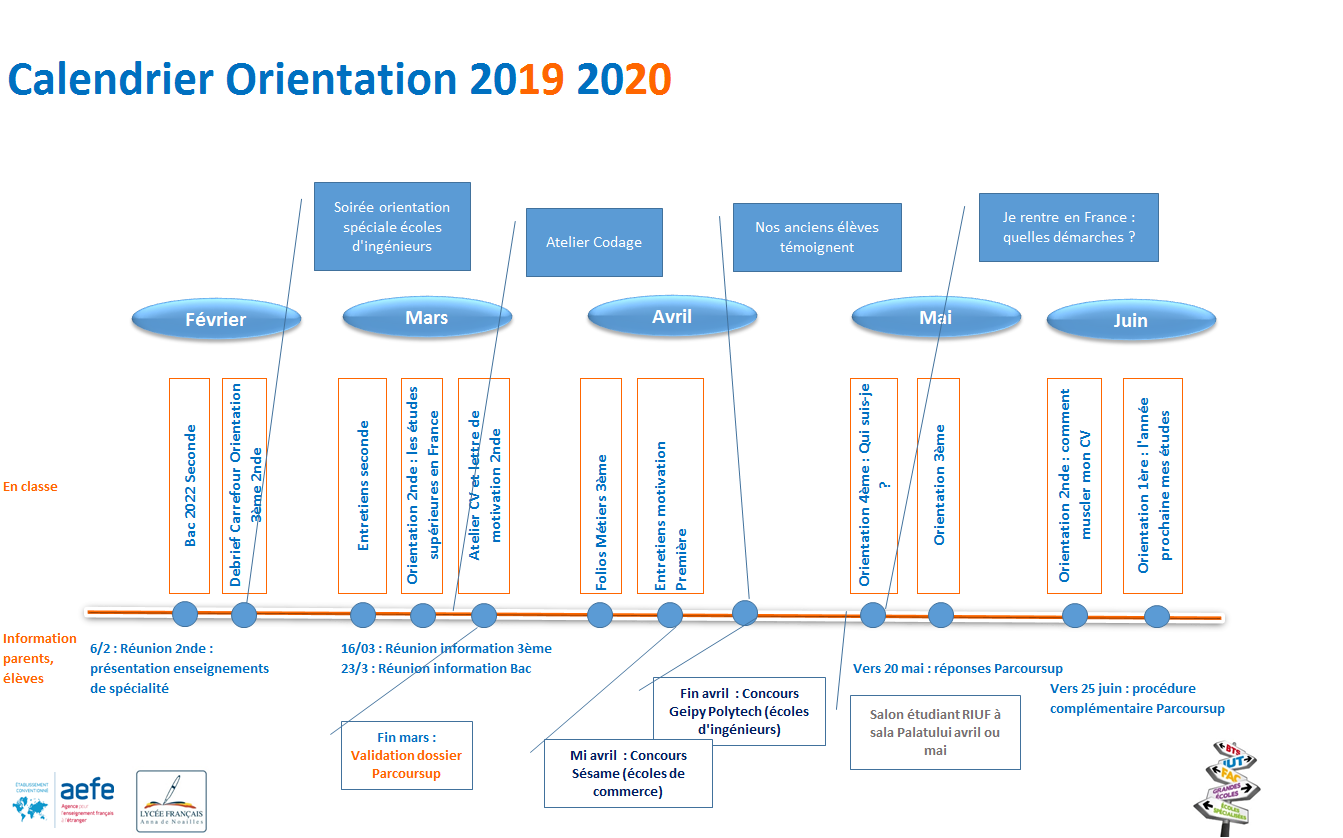 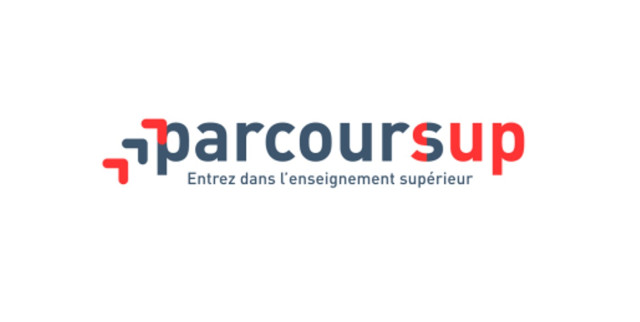 Je ne découvre pas les formations au moment de l’ouverture de Parcoursup
Les grandes échéances 

Vers le 20 décembre : ouverture de Parcoursup 
Mi-mars : formulation des vœux
Fin mars : Constitution des dossiers et confirmation des vœux
Mi-mai à début septembre : accès aux décisions
Vers 26 juin : procédure complémentaire
J’ai participé aux ateliers CV et Lettres de motivation
J’ai un compte bancaire personnel en France
J’ai une adresse mail valide et reconnaissable
Procédure hors Parcoursup
Plateforme UCAS : études au Royaume-Uni
Informer son PP dès la rentrée de Terminale de ses démarches hors Parcoursup
Se faire connaître avant le 30 septembre (au PP)
L’élève fournit à son PP les documents à fournir par le (les) établissement.
Notes prédictives avant le 15 octobre
Les lettres de recommandations sont demandées par les parents à Madame Soulagnes
Candidater au plus tôt.
Un conseil : Passer vos certifications en langues au plus tôt.
Une charte d’engagement sera signée par l’élève, ses tuteurs légaux, le professeur principal, le chef d’établissement.
Possibilité de passer le concours Sésame au Lycée en avril
Possibilité de passer le concours Geipi Polytech au Lycée en avril
Merci pour votre attention
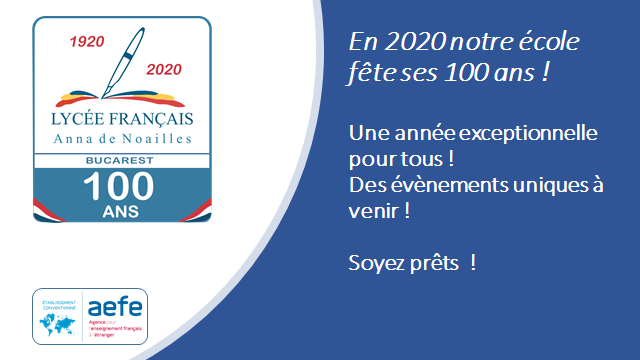 19
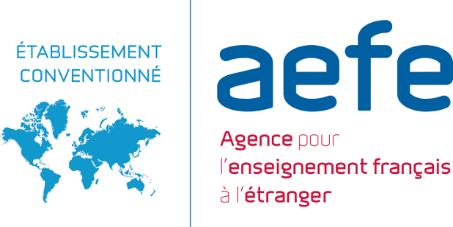 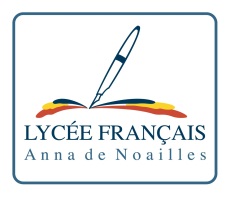 En Terminale
Mon Bac & je construis mon parcours d’études supérieures
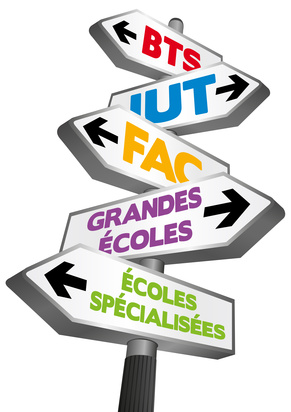 Merci pour votre attention